Tha e fliuch a-muigh an-diugh, 
Tha e fliuch a-muigh an-diugh, 
Tha e fliuch a-muigh an-diugh, 
A’ splaiseadh anns na lòintean.
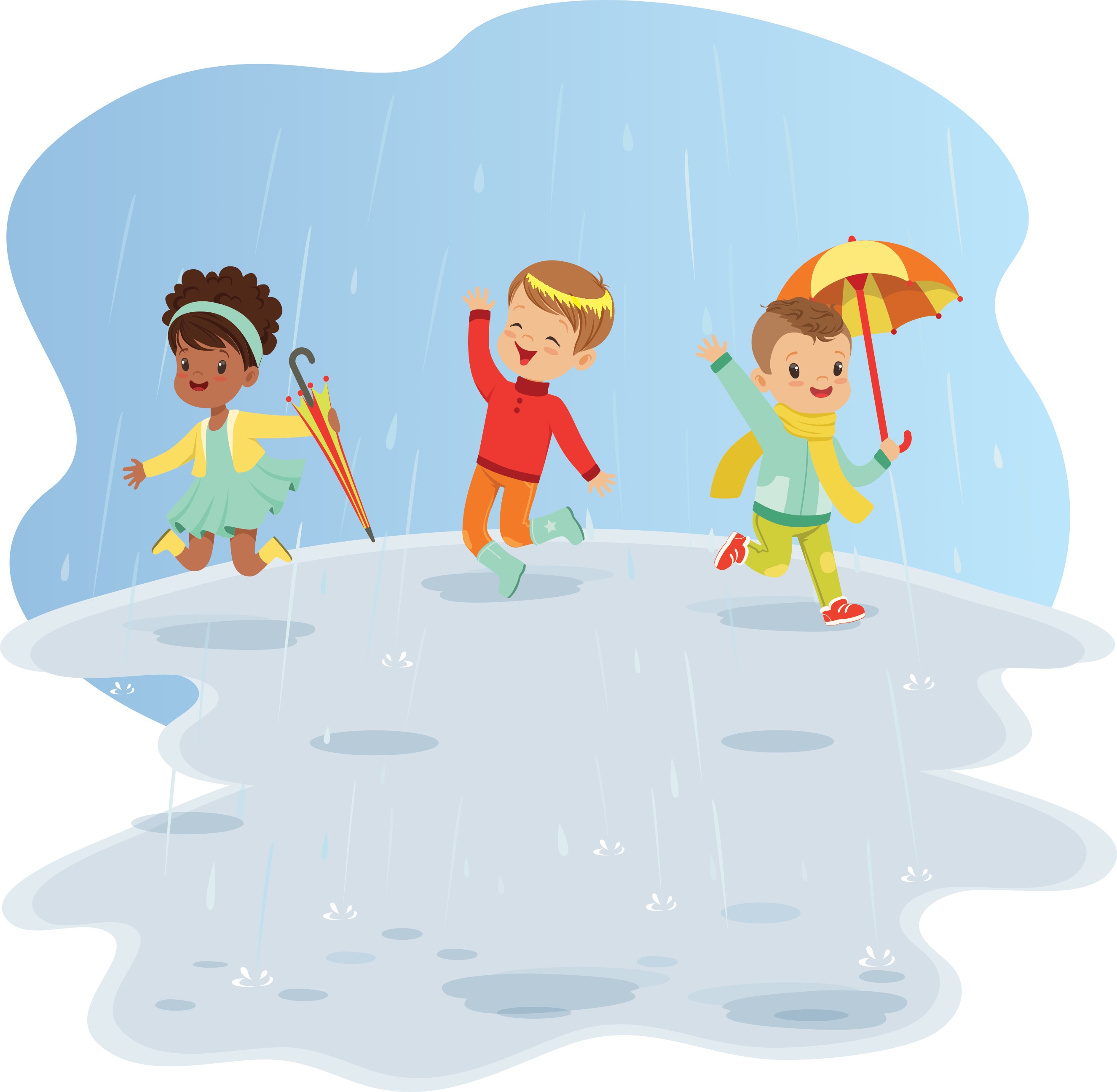 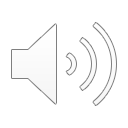 [Speaker Notes: It is wet outside today
It is wet outside today
It is wet outside today
Splashing in the puddles]
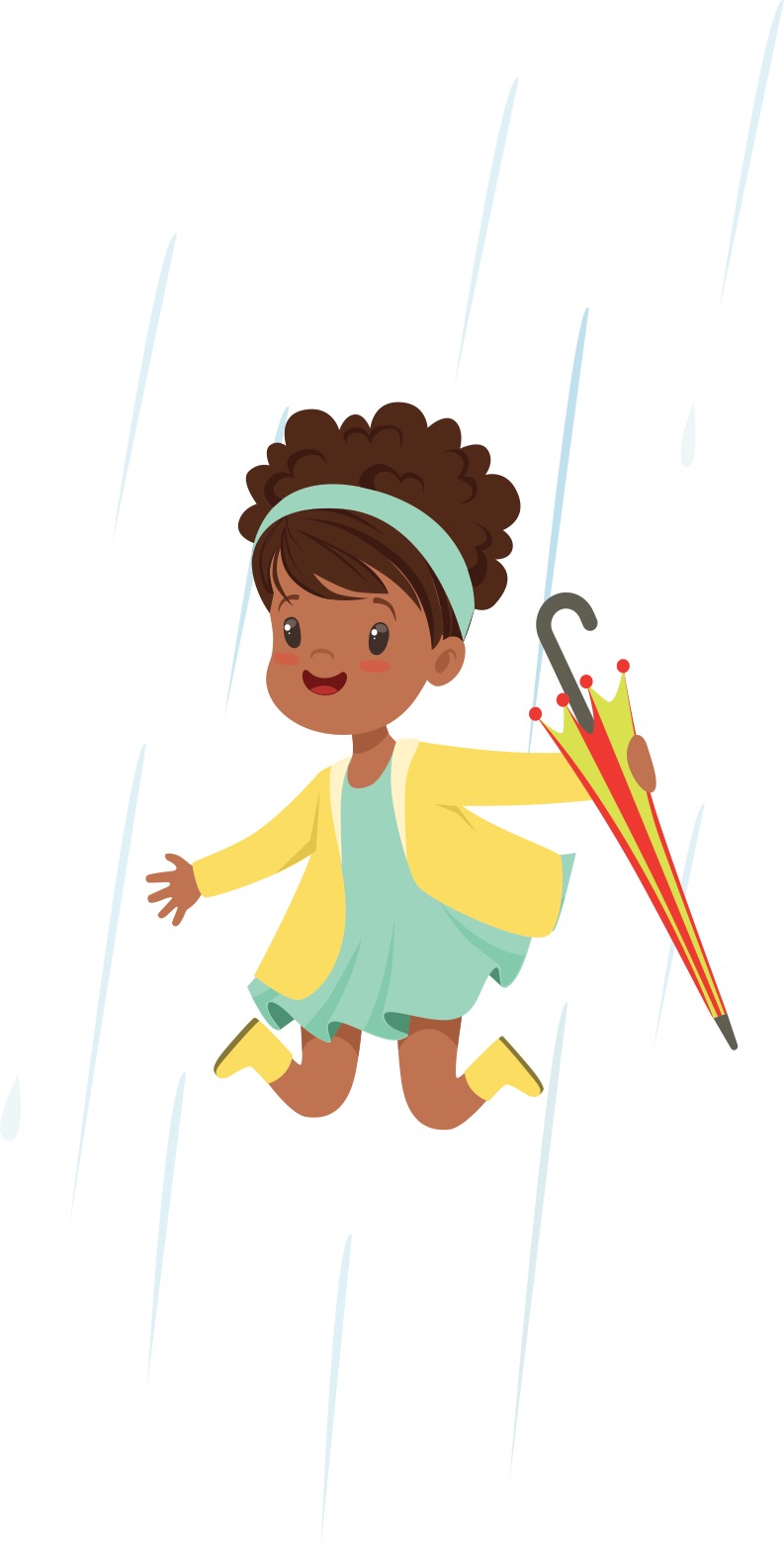 Tha mo chòta fliuch a-nis 
Tha mo chòta fliuch a-nis 
Tha mo chòta fliuch a-nis 
Thig a-steach ’s thoir dhìot e.
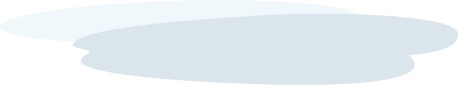 [Speaker Notes: My coat is wet now
My coat is wet now
My coat is wet now
Come inside and take it off]
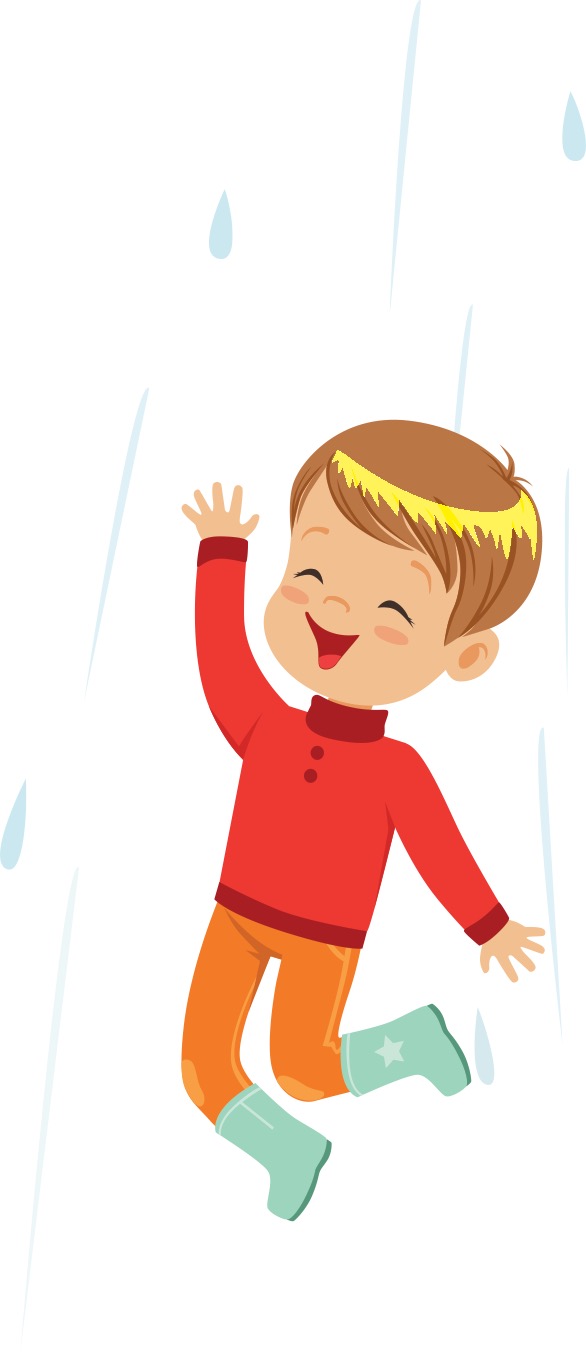 Tha mo bhrògan fliuch a-nis, 
Tha mo bhrògan fliuch a-nis, 
Tha mo bhrògan fliuch a-nis, 
Thig a-steach ’s thoir dhìot iad.
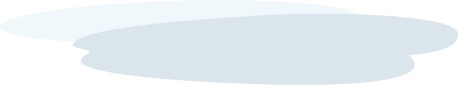 [Speaker Notes: My shoes are wet now
My shoes are wet now
My shoes are wet now
Come inside and take them off]
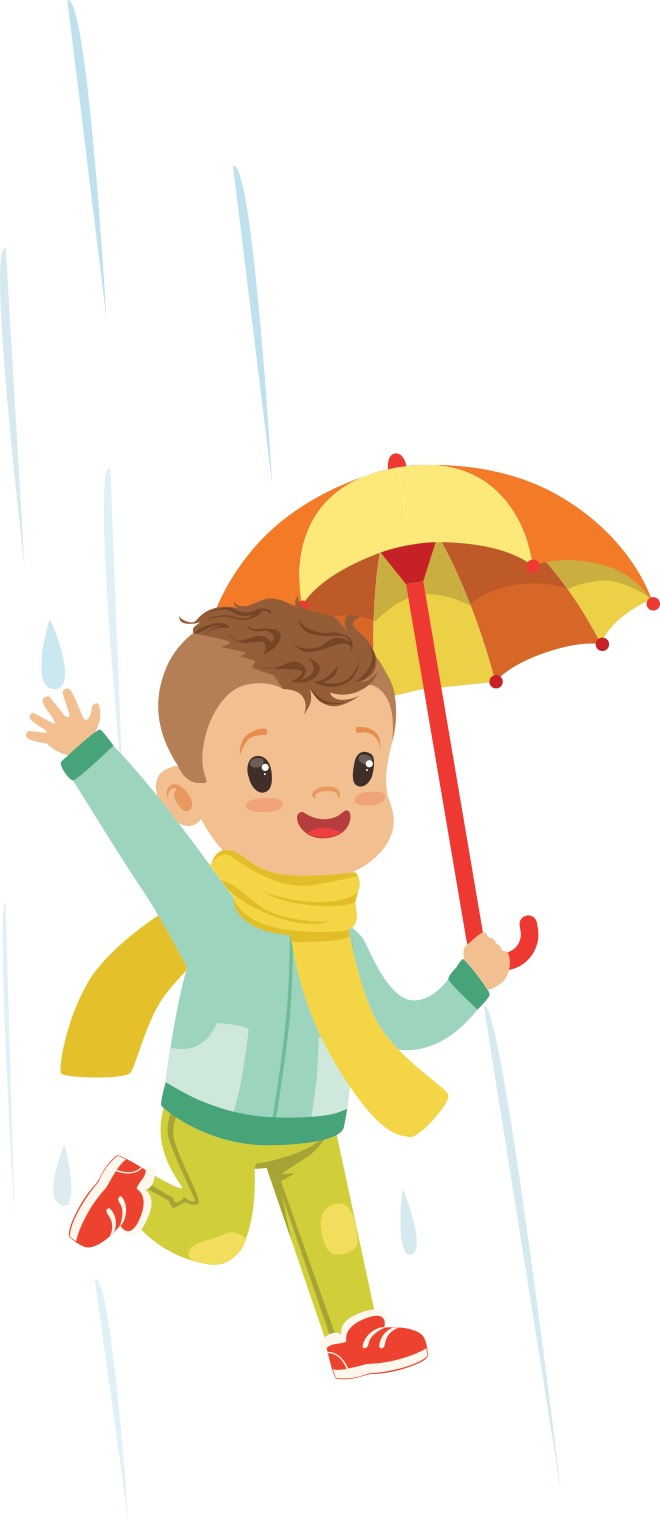 Tha mo stocainnean fliuch a-nis, 
Tha mo stocainnean fliuch a-nis, 
Tha mo stocainnean fliuch a-nis, 
Thig a-steach ’s thoir dhìot iad.
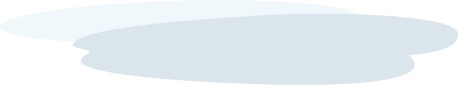 [Speaker Notes: My socks are wet now
My socks are wet now
My socks are wet now
Come inside and take them off]